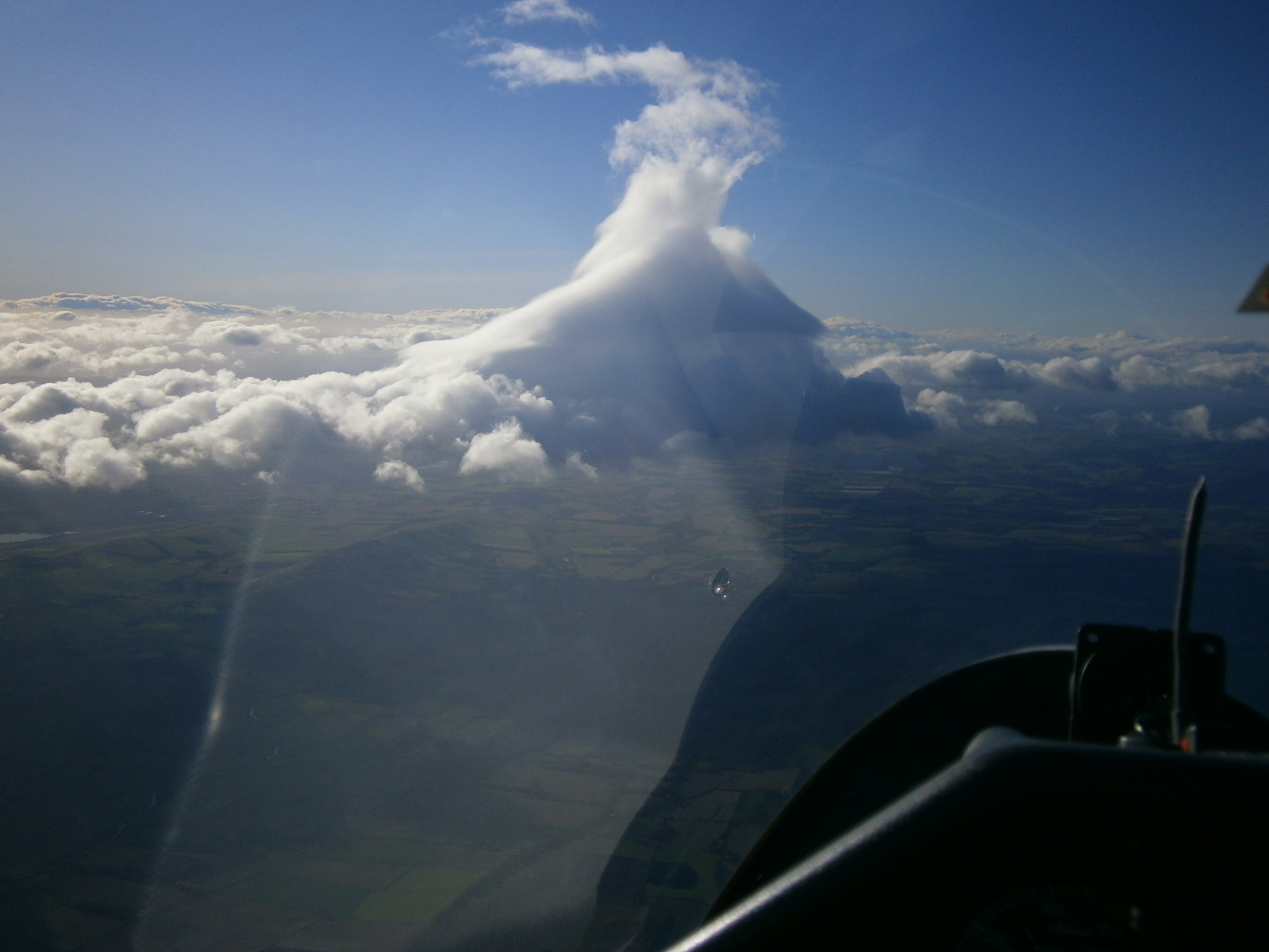 Part 1 – Overview

     		: Our playground
     		: Setting boundaries
	 		: Aircraft performance
Flying Wave in Scotland
-Fast & Far-
12 11 17 – MVN-SC2-EDZ-CRI-EDZ-MVN 
				: 509.8km@149.5kph/152.6kph (HC) 
				:Discus 1 bT : No water ballast
[Speaker Notes: South of Glenclova; Forfar on the left
Discussion of the wave : incredibly rough
Lift of 15kts Wind of 40kts @3000’ educing to 15-20kts at 8000’
Methven-*SC2 Between Killin & Crianlarech)-Edzell-Crianlarech-Methven]
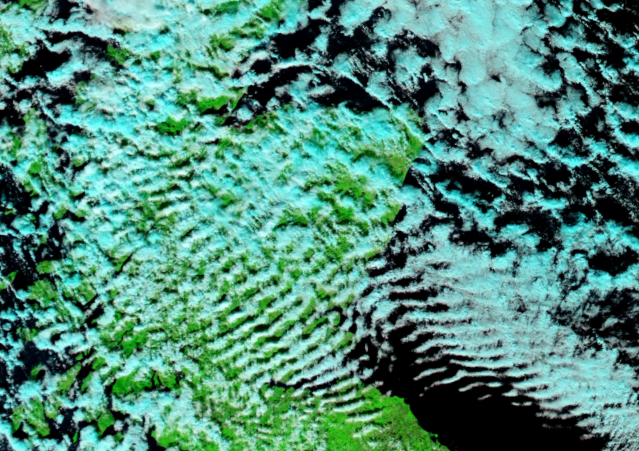 HGC
CGC
DGC
Our Playground
SGU
05 10 17
DGGC
[Speaker Notes: Wave starts around Torridon
Discussion of the wave system leading to the foehn effect]
Cross Section of a Wave System
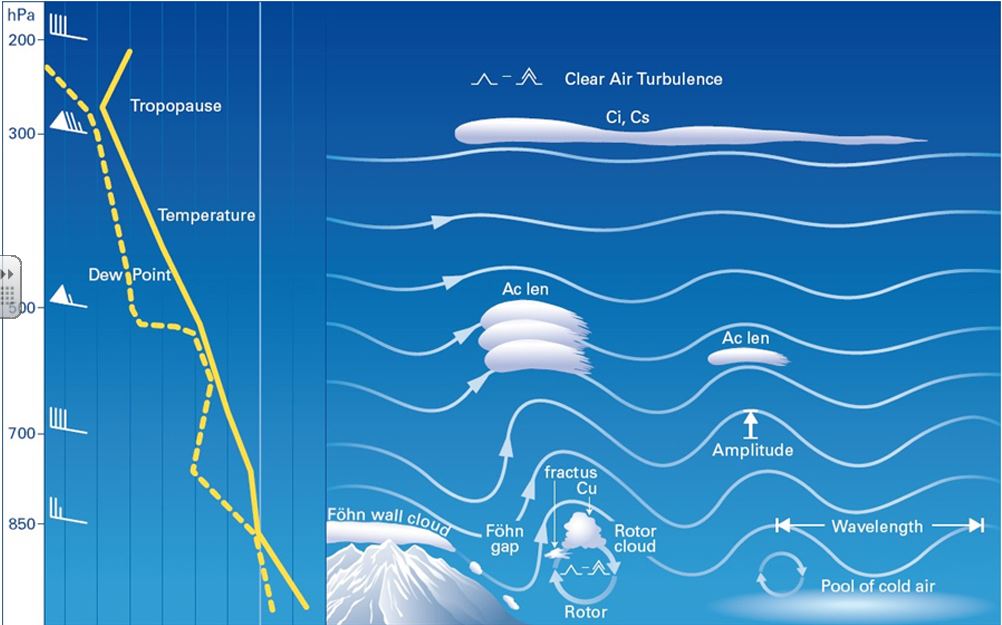 [Speaker Notes: Wavelenght affected by windspeed 
Amplitude to a large degree by wind profile & temperature
Wavelength Formula
Λ (lamda)
Wavelenght = WV- 10
                                6]
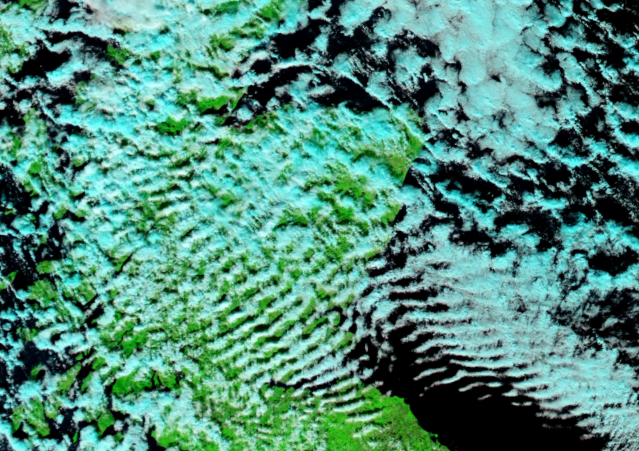 05 10 17
[Speaker Notes: Wave starts around Torridon
Note how it extends out to sea – JDW has used to effect
Discussion of the wave system 
Satellite photos only give a snapshot of the day]
Southerly /SW Wave
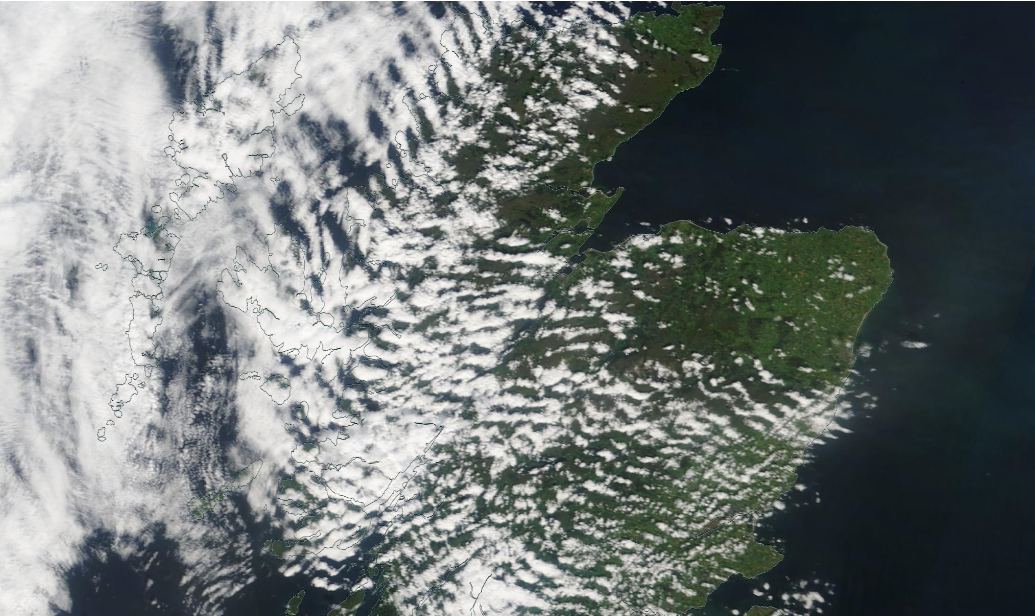 Wind Direction
23 07 19
[Speaker Notes: Wind Directions
Aboyne gets wave from SSE to N
Classic warm sector with the depression off to the west , high to the east]
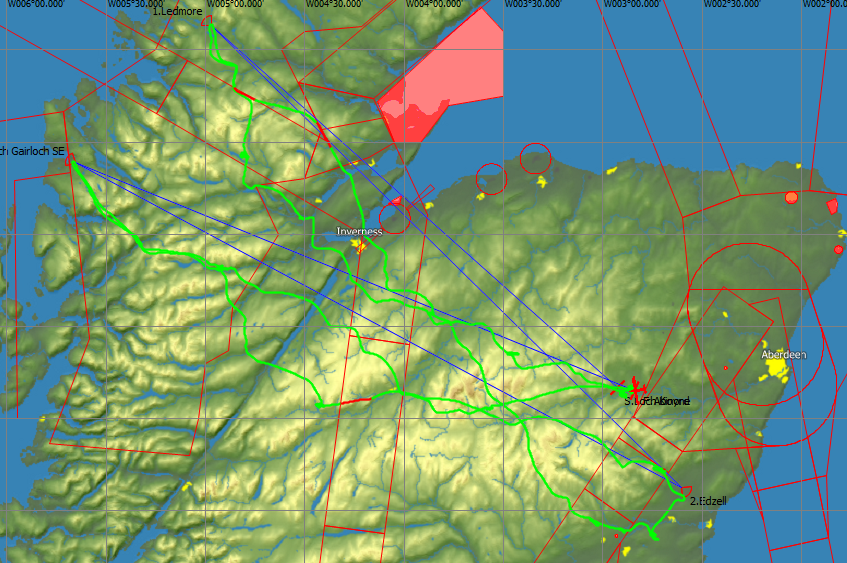 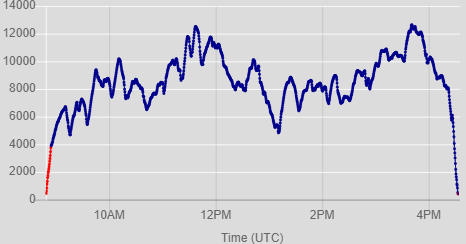 Roy Wilson : 23/07/2019 :
: LOK-LMR-EDZ-LOG-ABO
: ASH31Mi:755km@107.4kph/93.4kph(HC)  
: No water ballast
[Speaker Notes: Click to get rid of description
Loch Kinord-Ledmore-Edzell-Loch Gairloch-Aboyne
Discuss Airspace
N560/Y906 
R610A]
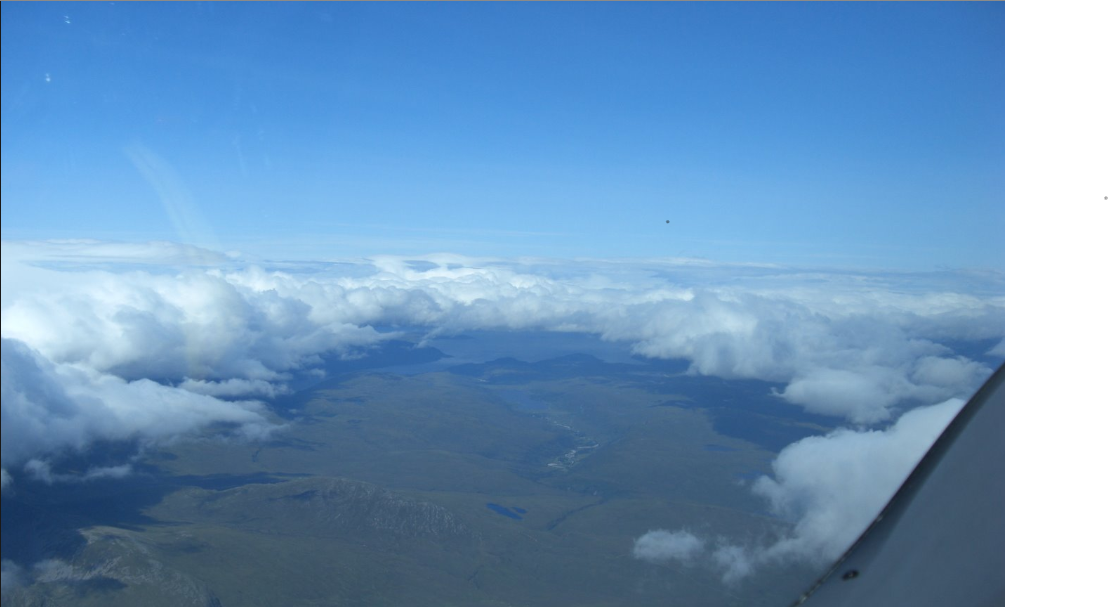 Roy approaching Ledmore on the West Coast
Wind Direction
[Speaker Notes: Discussion of wave
Really important to note that we automatically understand as a wonderful wave sky isn't a bit like text book smooth stuff - can be lines of ragged scruffy cu and working like a bandit.]
Westerly  Wave
05 07 2015
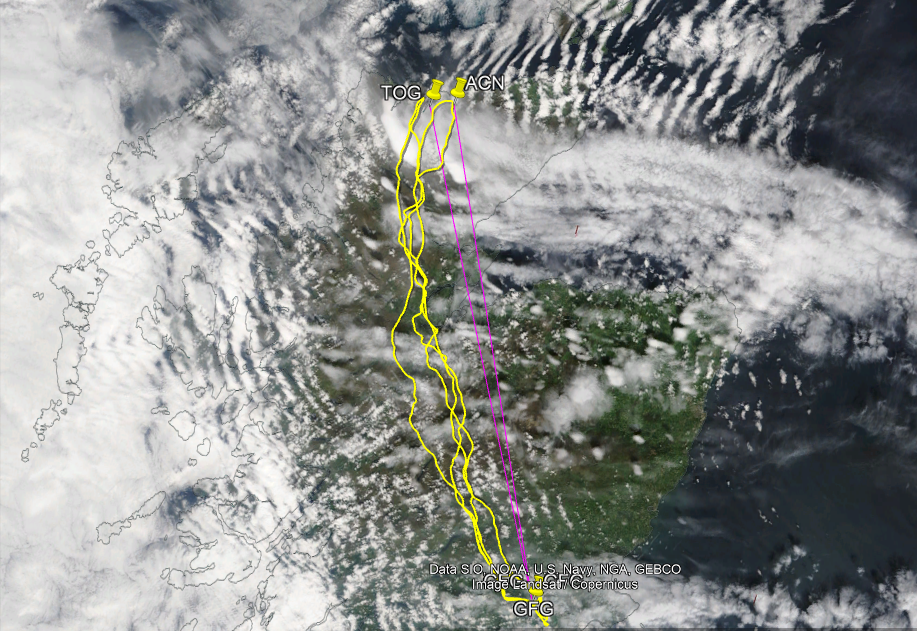 John Williams
:GFG-TOG-GFG-ACN-GFG
1002.9k
: 135.1kph/118.5kph 
:Antares 20E
: Water ballasted
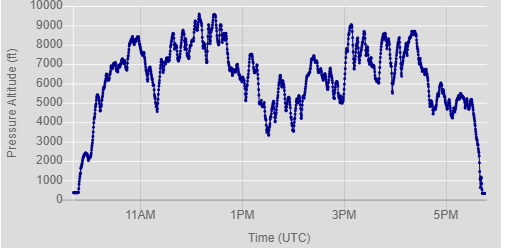 [Speaker Notes: Fasted 1000k that JDW has down; Got the 500k O/R speed record out of it 152.77kph
All done below 10000’ lowest 3300’
Never went above 10,000’ compared to 18,000’ in 2007 
John encountered more cloud than the sat photo shows; again its just a snapshot]
Ed Downham
:DKD-LUS-INC-RSY-INC-DKD
:1003.6km
:126.4kph/109.0kph (HC)
:EB28:No Water
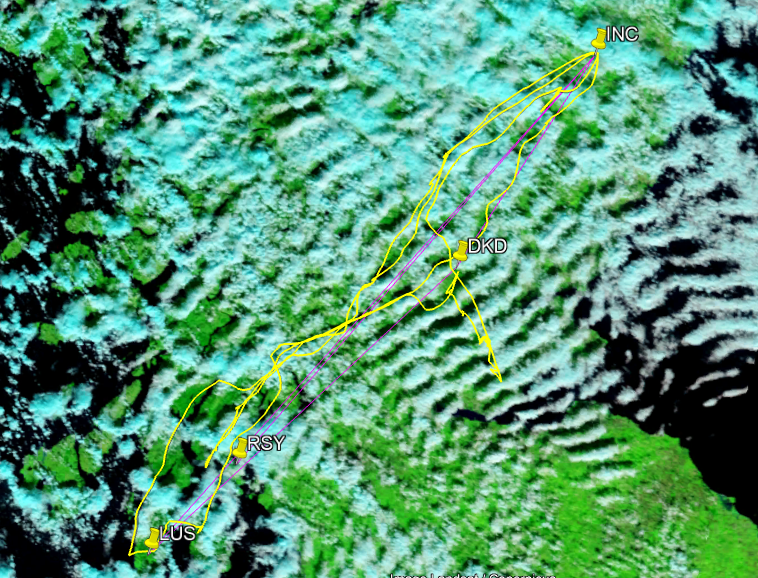 *SC8
INV
05 10 17
[Speaker Notes: DKD DUNKELD-LUS LUSSA LOCH S-INC INSCH-RSY ROTHESAY-lNC INSCH-DKD DUNKELD
ED got the Wakefield trophy for that
Talk a bit about planning.
JDW had calculated on what he though was possible.
I was going for maximum ladder points]
ED   :1003.6km  @126.4kph/109.0kph 	: 6255points
JDW: 903.4km   @153.0kph/134.2kph 	: 6584point
SC   :  782.km     @145.1kph/148.1kph 	: 7135points
Sant Cervantes 
:COM-*SC8-INV-*SC8-INV-PLY
:782.km
:145.1kph/148.1kph (HC)
:Discus1bT: Water ballasted
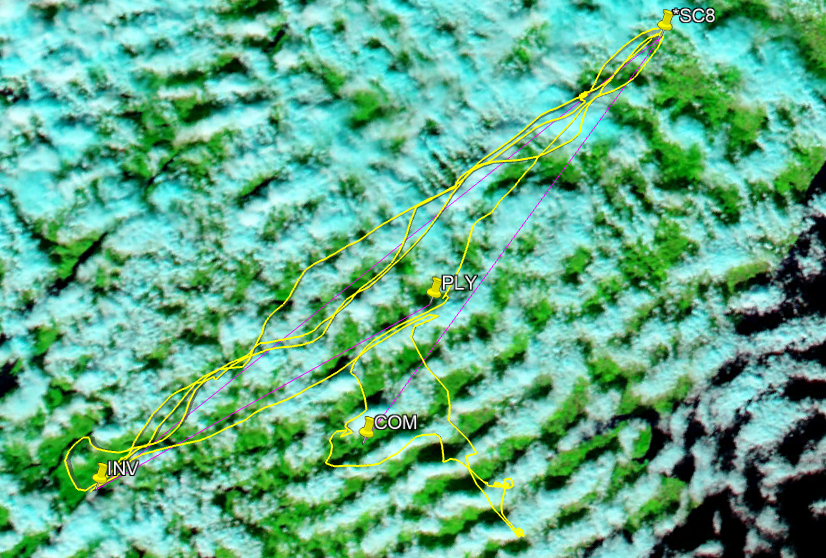 [Speaker Notes: COM COMRIE-*SC8 RNI NORTH-INV INVERARY-*SC8 RNI NORTH-INV INVERARY-PLY PITLOCHRY
I was going for maximum ladder points.
I was flying in the “strongest area”.
Number of wave bars from Portmoak to Loch Tay]
PMK Local Primary (Instigator) Wave Areas
(NW wind direction)
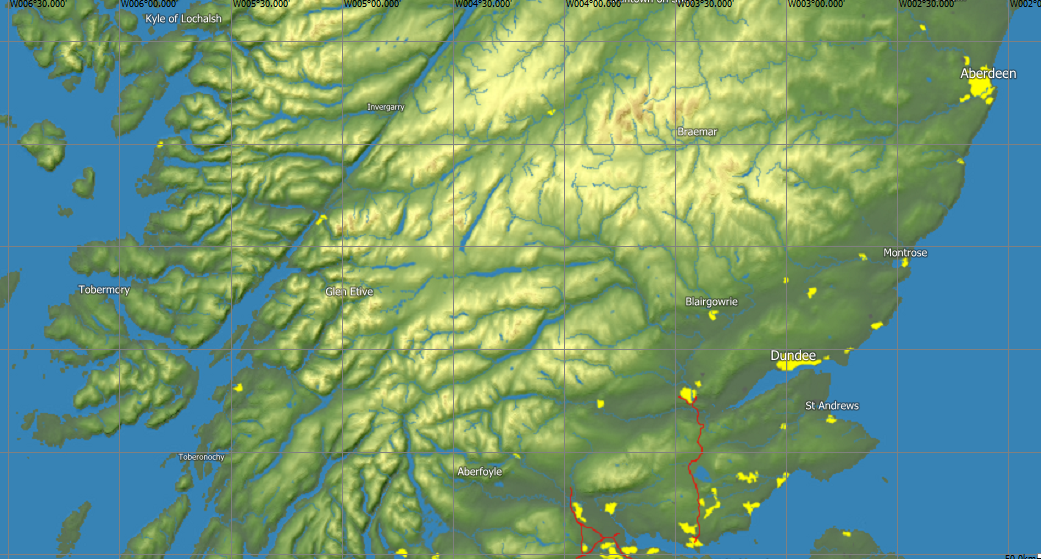 18nm
28nm
15nm
18nm
22nm
[Speaker Notes: For example, in light winds
 Also describe W to SW to South conditions wind conditions
 
Which brings us to setting boundaries]
Setting Boundaries
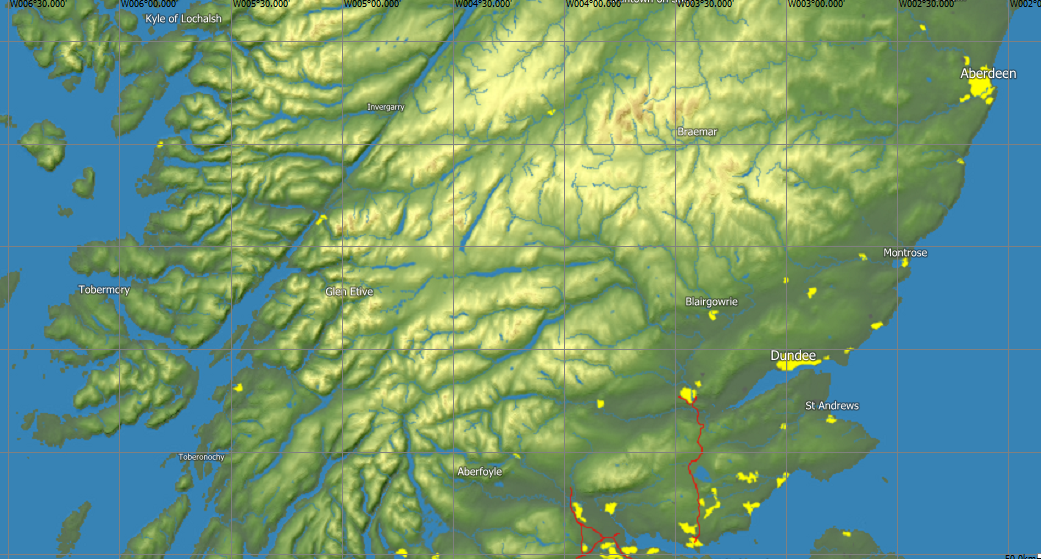 Risk management:     ALWAYS have an escape option.
Self-sustainers            	They are purely the means to
Self Launchers  			get to and from the lift. 	
								They are NOT an escape route
Land out options: Mountains are of low relief making 
                                land out options more problematic.
Basic Rule:   				If not in lift by 6000’ be within 								safe gliding distance of a field.
[Speaker Notes: On land-out options, talk about early exploration following lift and discovering land out options
Using  the A9/Dee valley for out-landings.
When coming to descending through cloud discuss how safe the Vale of Strathmore is.]
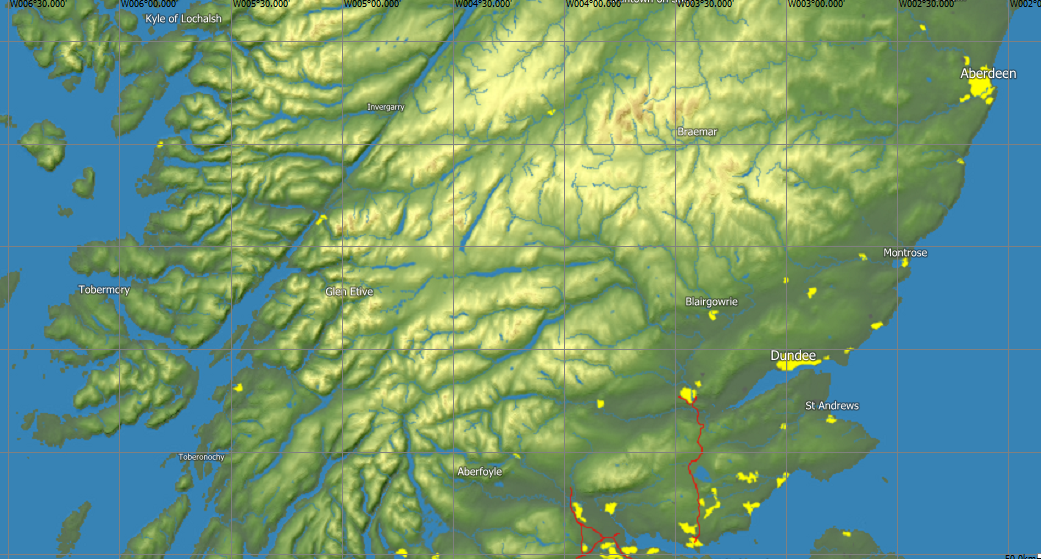 Setting Boundaries
Land out options: Mountains are of low relief making 
                                land out options more problematic.
Risk management:      ALWAYS have an escape option.
Basic Rule:   				If not in lift by 6000’ be within 								safe gliding distance of a field.
Self-sustainers            	They are the means to get to 
Self Launchers			get to and from the lift. 	
								They are NOT an escape route
Setting Boundaries
Last of all : Dealing with Cloud
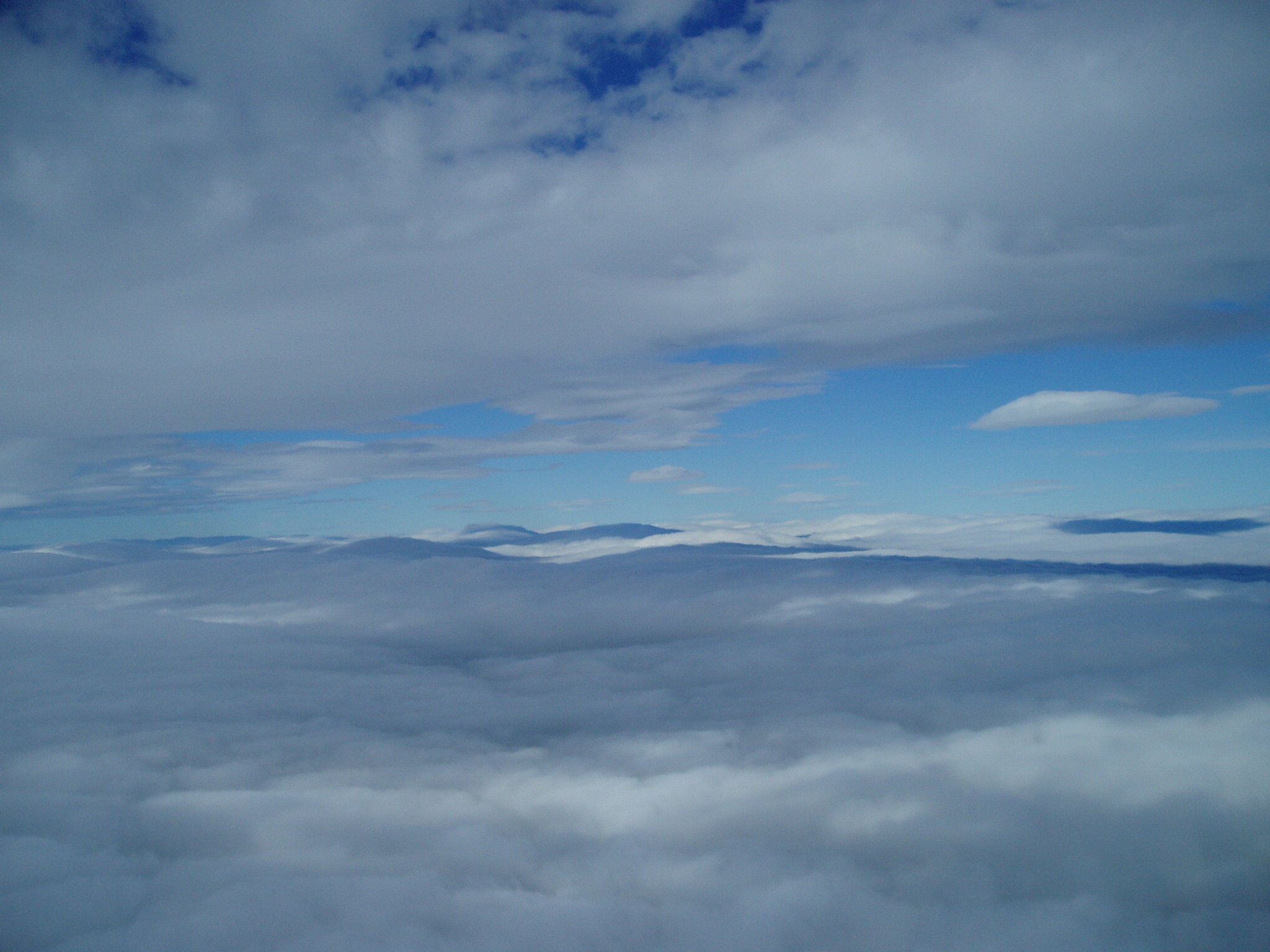 Fly to a safe place to descend
:Controlled decent
:Benign Spiral
Be aware of wind strength
29 08 2011
[Speaker Notes: This was a classic N/Westerly flow with a big high off the SW of Ireland. in This was a 600km undeclared task.
This was at the start of the day looking to west and as usual clear to the East Later I were able to get to LLT
Weak wave slot in foreground and wave in the distance. 
The point about this photo is that there are no fronts impinging and likely to  have a negative effect on the weather.]
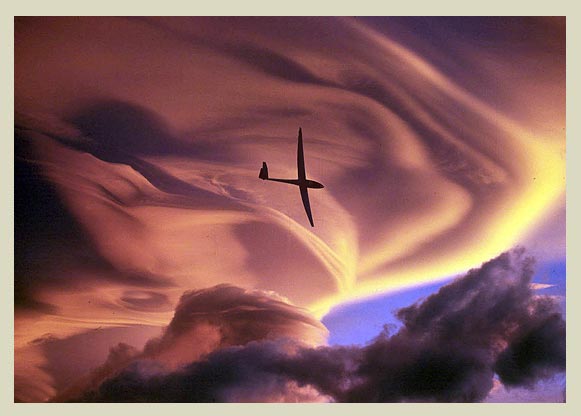 Aircraft Perfomance
84kts & 95kts (157kph & 176kph)
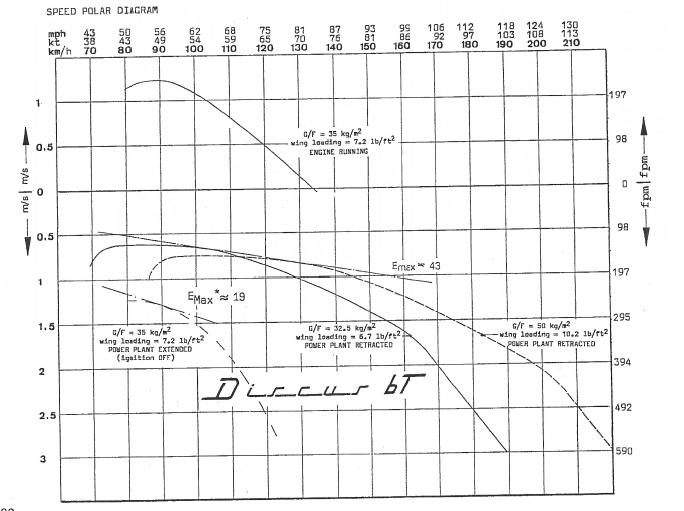 Glide Angle:
84kts = 1 : 28.8
95kts = 1 : 32.6
Antares 110kts = 1:37.75 G/A
GS  of 95kts (176kph)
At 95kts has G/A of 1:43
With a 60kt x/wind at 90°:
84kts = G/S of 71kts (131kph). Drift 38°
95kts = G/S of 81kts (150kph) Drift 35°
[Speaker Notes: Based on a 3kt rate of descent]
End of Part 1
Overview –






Any Questions?
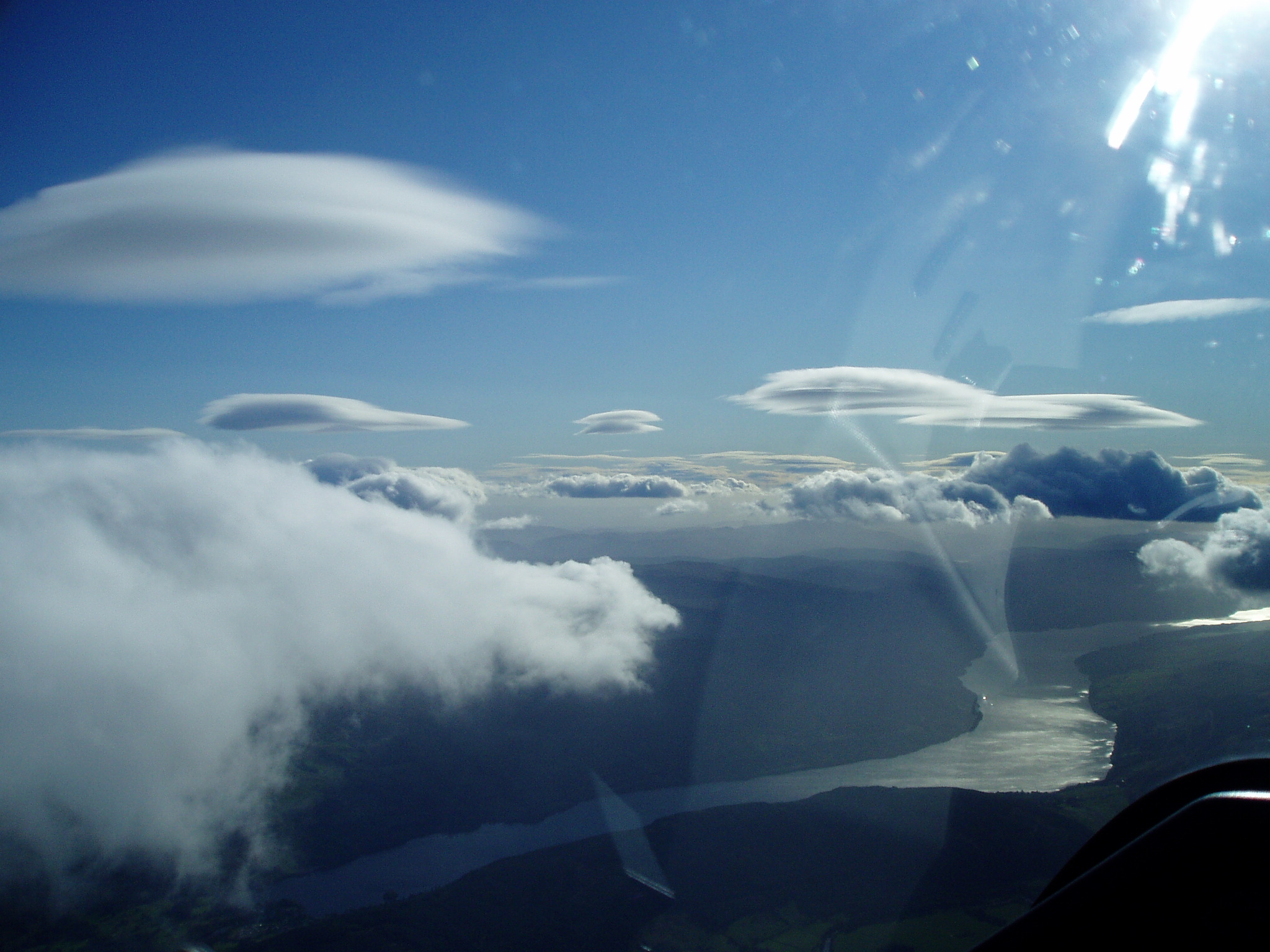 07 10 2011
[Speaker Notes: Text Book wave at Loch Tay looking SW
Actually quite rare conditions. 
07 10 2011 592km]